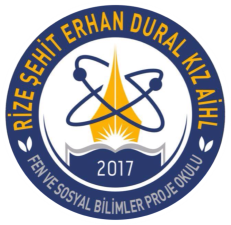 2022-2023  Eğitim-Öğretim Yılı MATEMATİK I.Dönem Sonu Akademik Bülteni
12.Sınıflar düzeyinde tyt-ayt hazırlık çalışmaları ;
12.sınıflarla yazın başlayan tyt-ayt kursları 5 hafta boyunca 4 gün ders 5.gün tyt deneme sınavı yapılarak başlangıç için belirlenen konular bitirilmiştir. sınav hazırlıkları dönem içinde de kurslarla ve dönem boyunca planlanan tyt-ayt deneme sınavları ile devam edecektir.  

TYT matematik, ayt matematik ve geometri konuları birbiriyle bağlantılı olarak ilerleyecek; konulardan sonra bol soru çözümleri, tekrar testleri verilecektir. konu bitimi taramalar yapılıp öğrencilerin eksiklikleri tespit edilerek buna yönelik çalışmalar yapılacaktır. 

12. sınıf AYT konularına ekim ayında başlanacaktır. eylül ayı boyunca 12.sınıfta işlenecek konulara fayda sağlayacak alt sınıf konuları tekrar edilip bol soru ile pekiştirilecektir. Öğrencilere her konuyla ilgili bol bol deneme ve taramalar çözdürülecektir. bu dönem önceliğimiz konuları ilerletmek, sonrasında deneme sınavlarına ağırlık vererek ilerlemektir.
TYT-AYT ÇALIŞMALARI	11.Sınıflar düzeyinde; 	11. Sınıflarda bizim sınav grubumuzdur. Derslerde AYT konuları işlenirken kurslarda TYT nin başlangıcı yapılacak bu yaz kursları ile birlikte TYT matematik konularını eylül ayında bitirmeyi planlıyoruz.Geometri konularına dönem içinde giriş yapılmayacak. Yaz kursunda üçgen ve analitik anlatılmasını planlıyoruz.		*
10.Sınıflar düzeyinde;
 Hazır Bulunuşluk sınavı
10. Sınıf matematik dersinde başarıyı artırmak için düzenli olarak KTT (Konu Tarama Testleri) uygulanacaktır
Bu testlerin sonuçları analiz edilip eksik kazanımların giderilmesine yönelik çalışmalar (ekstra soru çözümleri, ödevlendirmeler, konu tekrarları..vs) yapılacaktır.
10.Sınıflarda ikinci dönem işlenecek geometri dersleri için temel becerileri arttırmaya yönelik üçgenler konusu anlatılacak
10 sınıflarda Tyt farkındalığı oluşturmak için seçmeli matematik dersinde bu yönde çalışmalar yapılacak
9. SINIF DÜZEYİNDE
 Öğrencilerimizin akademik başarı sağlaması için hazırbulunuşluk sınavı yapılacaktır. 9. sınıflarda konuların yoğunluğu ve önemi düşünülerek konular işlenecektir. Konuların bitiminde ünite değerlendirme sınavları yapılarak konuların  öğrenme düzeyleri belirlenecektir.
MATEMATİK KULÜBÜ KURULARAK 9. SINIF VE 10. SINIF DÜZEYİNDE ÇALIŞMALAR YAPILACAKTIR.
KULÜBÜN BİR PANOSU OLACAK BU PANODA MATEMATİK İLE İLGİLİ BİLGİLER PAYLAŞILACAKTIR. BU PANODA AYIN SORUSU İSİMLİ YENİ NESİL SORULAR PAYLAŞILACAKTIR. İLK ÇÖZEN ÖĞRENCİ ÖDÜLLENDİRİLECEKTİR.
MATEMATİK İLE İLGİLİ KİTAP OKUMALARI YAPILACAKTIR.
9. sınıf ve 10. sınıflar arasında ödüllü bilgi yarışması yapılacaktır.
9 VE 10. SINIFLARIMIZ KANGURU VE ZEKA OYUNLARI ÇALIŞMALARINA YÖNLENDİRİLECEKTİR.
BELİRLİ PERİYOTLARLA ÖĞRENCİLERE BİLİM VE TEKNOLOJİDEKİ YENİLİKLERİ İÇEREN (PODCAST)SESLİ BLOKLAR HAZIRLANARAK UYGUN GÖRÜLEN MECRALARDA PAYLAŞILACAKTIR.
MATEMATİK ZÜMRESİ